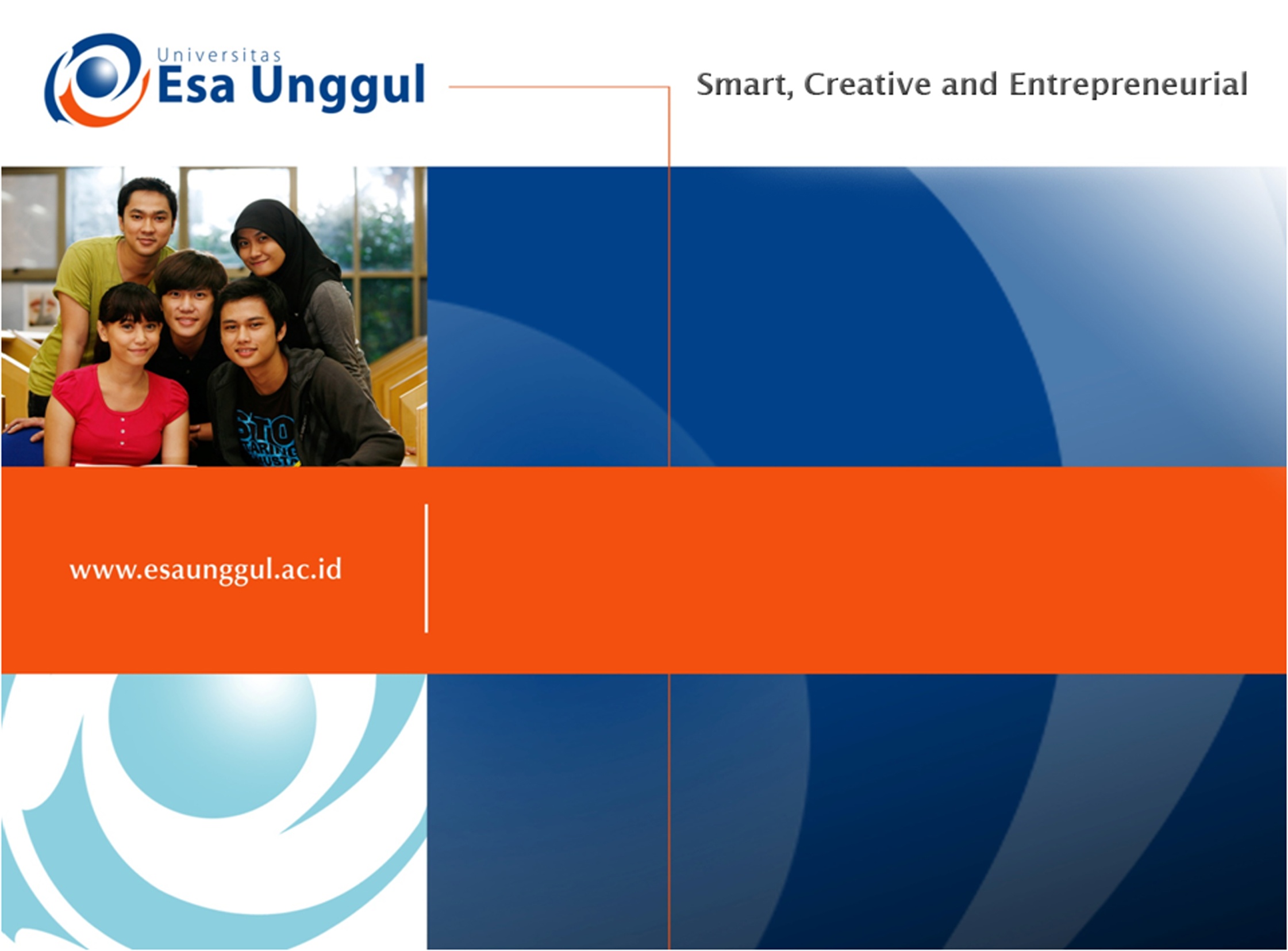 Kultur Jaringan
KULIAH 1
Definisi, Manfaat, Sejarah dan Perkembangan Riset Kultur Sel dan Jaringan
KKKkkkk
Pendahuluan
Garis besar mata kuliah Kultur Jaringan :
Definisi, konsep,  manfaat kultur jaringa.
      Sejarah dan Perkembangan riset kultur sel 
      dan jaringan.
2. Media dan Peranan Hormon
3. Teknik dalam kultur jaringan, struktur kultur jaringan (plantlet, Seeding, Kalus, Embrio somatik)
Pendahuluan
4. Pengaruh sumber eksplan terhadap pertumbuhan dan perkembangan jaringan
5. Regenerasi tanaman secara alami dan in vitro
6. Perbanyakan melalui pucuk adventif, kalus dll
7. Kultur tunas, akar dan protoplas
8. Stadium perkembangan mikrospora
9. Kultur jaringan untuk produksi metabolit sekunder
10. Metabolit sekunder dalam skala bioreaktor
Pendahuluan
11. Bioreaktor dan sel amobil
12. Aplikasi kultur jaringan di bidang penyakit tanaman
13. Aplikasi kultur jaringan di bidang farmasi
14. De novo sintesis, Biotransformasi
Kontrak Belajar
Pengertian dan Sejarah
Diawali pada saat dilakukan pembuktian Totipotensi pada tahun 1902 
Gottlieb Haberlandt
Penemu kultur sel tanaman untuk membuktikan bahwa sel somatik tumbuhan tingkat tinggi, apabila ditumbuhkan pada kondisi in vitro akan menghasilkan embrio
Pengertian dan Sejarah
Tanaman ditumbuhkan dalam medium kultur yang berisi 7 elemen anorganik : 
N, P, K, Ca, Mg, S, Fe ditambah sukrosa, Dextrosa, Gliserin, Aspargin dan Pepton

	Meskipun begitu, eksperimen ini gagal
Pengertian dan Sejarah
Pada tahun 1917 William J Robinson menumbuhkan akar jagung pada media yang mengandung garam mineral dan gula tetapi kultur ini hanya dapat bertahan pada subkultur kedua.
Pengertian dan Sejarah
Tahun 1934 PR White berhasil menumbuhkan 
	- Ujung akar tomat pada medium cair yang mengandung : 	Garam-garam organic, sukrosa 2% dan ekstrak kapang 0.01%
Bertahan 400 hari setelah 52 kali subkultur
	- Kalus tembakau menjadi kuncup tetapi tidak tumbuh akar
Pengertian dan Sejarah
Roger Gautheret dan Pierre Noubecourt
	- Menggunakan Asam 3-indol asetat (IAA) dapat menginduksi akar pada jaringan wortel
Pengertian dan Sejarah
Tahun 1939 Folke Skoog 
	- Menemukan bahwa Auksin ( IAA dan NAA)
        Inhibitor potensial pada pembentukan tunas
        kultur jaringan tembakau tetapi konsentrasi
        auksin yang tinggi menstimulir pembentukan
        akar
Pengertian dan Sejarah
1957 : Skoog dan Miller
	      Perbandingan konsentrasi auksin dan
               sitokin
1968 : FC Steward membandingkan metabolism eskplan floem sekunder wortel pada medium basal dengan medium yang ditambah dengan air kelapa sebagai sumber faktor pemicu pembelahan
Pengertian dan Sejarah
Eksplan dengan air kelapa menghasilkan sel-sel baru yang terlepas dan berproliferasi di medium menghasilkan sejumlah sel-sel tunggal dan agregat sel

Disimpulkan : Tidak ada sel tunggal parenkim yang dapat secara langsung membentuk embrio tanpa didahului dengan pembentukan jaringan tidak terorganisasi yang diketahui sebagai sel-sel yang sedang membelah
Pengertian dan Sejarah
Tahap organisasi ini penting untuk memproduksi akar dan selanjutnya tunas

Dan mengungkapkan pengaruh fitohormon pada:
		- Dedifrensiasi
		- Sitodiferensiasi
		- Redifrensiasi
Pengertian dan Sejarah
1959-1966
	Kalus multiseluler yang dapat mengalami organogenesis/embryogenesis
Yang membuktikan teori totipotensi yang dikemukakan Haberlant
Pengertian dan Sejarah
Setelah periode ini, teknik kultur jaringan kemudian banyak digunakan untuk perbaikan tanaman yang berpotensi ekonomi tinggi, biosintesis, metabolit sekunder dan lain-lain
Pengertian dan Sejarah
1960  : Cocking
               Isolasi secara enzimatik dan kultur
               protoplas
1960 : Morel 
	      Kultur meristem menghasilkan
                tanaman bebas virus
Pengertian dan Sejarah
1962 : Murashige dan Skoog
                Menemukan media MS
1978 : Seleksi sel-sel tanaman untuk produksi skala industry (seleksi Cell line dengan produk sekunder yang lebih tinggi)
1983 : Barton
	      Insersi gen asing melalui vector plasmid
     ke protoplas tanaman
Pengertian dan Sejarah
1983  : Chilton
	      Produksi tanaman tembakau hasil
	      transformasi sel tunggal dan insersi gen
Istilah
Agar : Terbuat dari algae untuk mengeraskan media
In vitro : Pertumbuhan dalam gelas
In vivo : Pertumbuhan di lapangan / Green house
LAF      : Laminar Air flow, cabinet steril
Bersambung…..